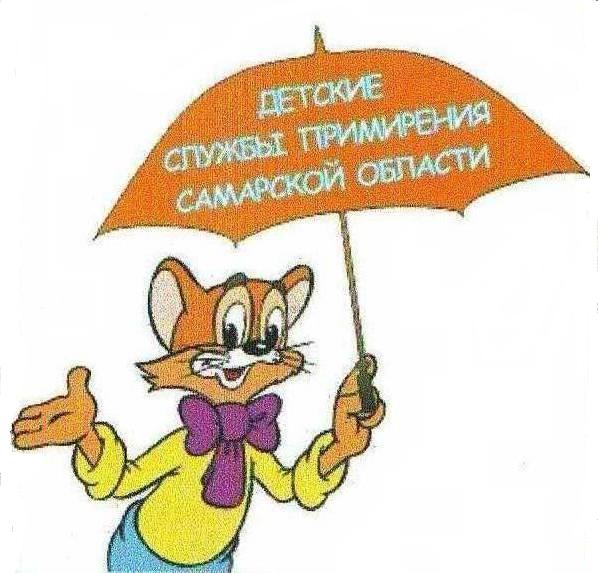 Школьная служба примирения
Школьная медиация основана на принципах восстановительной медиации, то есть предоставляется возможность восстановить утраченные отношения.
Представиться и рассказать о правилах встречи.
Здравствуйте, меня зовут….Я из школьной службы примирения. Вы знаете что такое школьная служба примирения? ШСП – это команда взрослых и детей, которая поможет решить конфликт, если у вас не получилось решить самостоятельно.
Правила встречи:
Вся информация о рассказанном конфликте  будет конфендициальна, я как медиатор буду нейтрален(нейтральна),  то есть я  не за обидчика не за обиженного, мне нейтральность поможет понять вас. Работать мы будем соблюдая добровольность встречи и у нас равноправие сторон конфликта.
Индивидуальная встреча
1. Что произошло? Отражение
2. Что Вас тревожит? Отражение
3. Что Вы чувствовали? Отражение
4. Какие у вас были отношения раньше? Отражение
5. Какие возможны последствия, если этот конфликт не решать?(последствия для жертвы, обидчика, родителей, учителей, друзей) Отражение
6. Какие пути выхода Вы видите из создавшейся ситуации? Отражение 
7. Готовы ли Вы встретиться на совместной встрече? Отражение 
8. Что Вы хотели бы там обсудить? Отражение
Цель совместной встречи:
Налаживание диалога между сторонами конфликта
Извинения сторон
Договориться о будущих отношениях..
Совместная встреча
Представиться и рассказать правила встречи:
(говорить честно, культурно, не перебивать, друг друга говорить по очереди,   всё, что сказано здесь и сейчас останется только между нами, у нас добровольность встречи ).
Организация диалога между сторонами:
(Расскажите, пожалуйста, как вы видите эту ситуацию…
Можете обратиться прямо к ….
Можете задать вопрос прямо к …
Вы услышали, что сказал(а) …..
Что вы об этом думаете?
Как вы представляете свое будущее?
Если вторая сторона конфликта 
не известна, что делать?
По  Ховарду Зеру, (материал адаптирован Куликовым С.В., Ефимовой Е.В.)
Что произошло?  (отражение)
Как ты думаешь, почему это произошло с тобой?  (отражение)
Что ты тогда почувствовал?  (отражение)
Что ты чувствуешь сейчас? (отражение)
Как ты считаешь, это может с тобой еще раз повториться? 
Почему? (отражение)
Как это событие отразится на твоем будущем? (отражение) (Оказать поддержку: «Не волнуйся, все будет хорошо»,
  «Не расстраивайся» и др.
       ___________________________________________________________
  «Ты правильно сделал, что обратился в ШСП»
Чем мы можем тебе помочь?